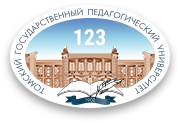 ЛОГОТИП СВОЕЙ ОРГАНИЗАЦИИ
V Международный научно-образовательный форум 
«Педагогика XXI века: вызовы и решения»
ВАШ ЗАГОЛОВОК
Иванов И.И.1; Васильева В.В.2; 
1Аффилированный Университет, степень, должность, Ivanov@mail.ru 
2 Название организации, степень, должность
Аннотация
Результаты и обсуждение
Аннотация включает характеристику основной темы, проблемы объекта, цели работы и ее результаты. В аннотации указывают, что нового несет в себе данный документ в сравнении с другими, родственными по тематике и целевому назначению.
Результаты даются в максимально конкретных формулировках.
Обсуждение –идеи, предположения о полученных фактах, сравнение полученных собственных результатов с результатами других авторов.
Введение
Установление научного контекста темы.
Анализ проработки темы в источниках. 
Противоречия и проблема
Формулировка цели исследования
Методы и материалы
Примерная структура раздела:
Применяемые методы
Ход исследования
Полученные данные и их интерпретация
3.Описание результатов. Обоснования
Рисунок 1. Название рисунка 1
Рисунок 2. Название рисунка 2
Таблица 1. Название таблицы
Диаграмма 1. Название диаграммы
Заключение
Список литературы
Обобщение результатов;
Перспективы исследований
Петров П.П Название. Издательские данные. 2023. 240 с.
Название. ссылка (дата обращения)
…